Workforce Development Spotlight: June 2022A Summary of Upcoming Career Compass and WFD Opportunities
New Content Coming Your Way!
The ECA to IDP Cycle
This year’s ECA to IDP Cycle is open! Completing an Individual Development Plan (IDP) is the second step in the Career Compass program. The IDP open period will run through 01 Jul. More details: https://navfac.navy.mil/Careers/Career-Compass-Workforce-Development/Career-Compass-Resource-Center/Individual-Development-Plan/ 
New CCRC Site Launched
The Career Compass Resource Center (CCRC) was revised and relaunched on 01 Jun. The new and improved site navigation and web pages make it easier for employees to find the content they’re looking for and highlight the advantages of participating in Career Compass for employees, their teams, and NAVFAC as a whole. The new CCRC home page is here: https://navfac.navy.mil/Careers/Career-Compass-Workforce-Development/Career-Compass-Resource-Center 
Live Webinars Coming This Month
Developing Team Initiative (Initiative; Awareness/Basic) – 14 & 16 Jun
More details: https://navfac.navy.mil/Careers/Career-Compass-Workforce-Development/Career-Compass-Resource-Center/Competency-Development-Content/Initiative/ 
SYSCOM Training Opportunities
Please see the following page for additional opportunities. The Career Compass Event Calendar includes upcoming learning opportunities and trainings across the SYSCOM. More details: https://navfac.navy.mil/Careers/Career-Compass-Workforce-Development/Career-Compass-Resource-Center/Event-Calendar/ 
On-Demand Webinars and Resources Coming This Month 
Initiative (early June):
Infographic: Four Ways to Take Initiative on Your Team (Awareness/Basic)
Job Aide: Resolving Uncertainty to Lead Successful Initiatives (Intermediate)
On-Demand Webinar: Leading Strategic Initiatives (Intermediate)
More details: https://navfac.navy.mil/Careers/Career-Compass-Workforce-Development/Career-Compass-Resource-Center/Competency-Development-Content/Initiative/ 
Developing Others (late June):
On-Demand Webinar: Making People Decisions (Advanced/Expert)
More details: https://navfac.navy.mil/Careers/Career-Compass-Workforce-Development/Career-Compass-Resource-Center/Competency-Development-Content/Developing-Others/ 
For additional details, please talk to your local Civilian Training Advocate (BD17). 
*Note: If you are unable to copy and paste the links above, QR codes are available on the following page.
The Workforce Development Spotlight: Communications for NAVFAC Leadership — June 2022
The QR codes below can be used to access the pages referenced in the previous slide.
June SYSCOM Training Summary
Individual 
Development Plan 
(IDP)
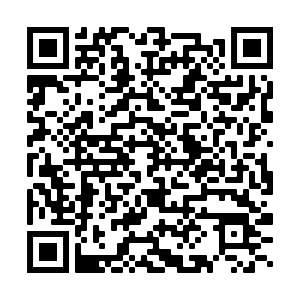 Career Compass Resource Center (CCRC)
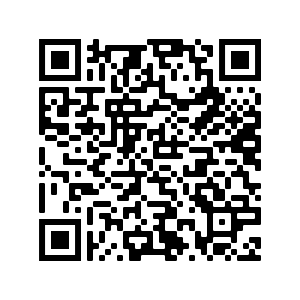 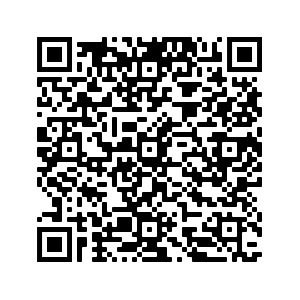 Initiative 
Competency Page
July Courses Open for Registration
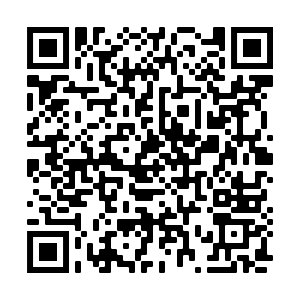 Career Compass Event Calendar
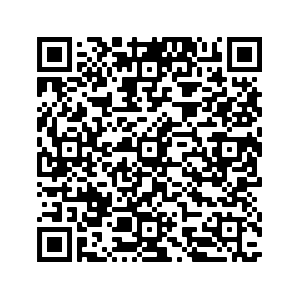 Developing Others Competency Page
The Workforce Development Spotlight: Communications for NAVFAC Leadership — June 2022